ZASTITA I ODRZIVOST ZIVOTNE SREDINE
Da bi se sacuvala zivotna sredina moraju se postovati neke mere i pravila...Ne smeju se zagadjivati vode i priroda...
priroda
zagadjena
zdrava
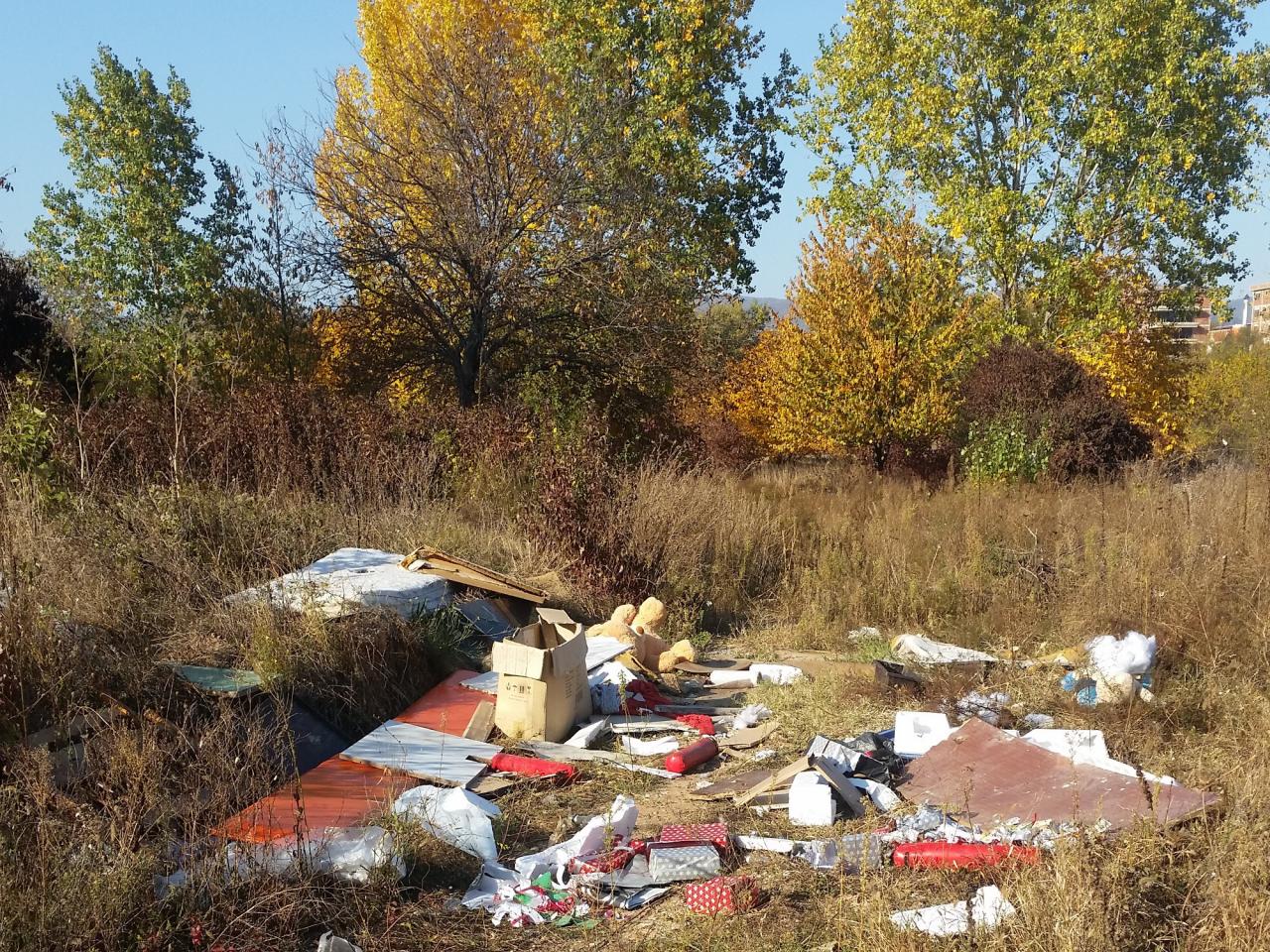 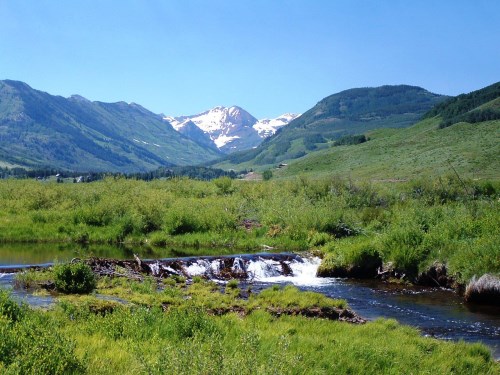 CUVAJMO PRIRODU!!!
ZAGADJENJE PRIRODE
Dim iz fabrika,bacanje smeca,izlivanje nafte u reke,gas automobila...sve to steti prirodi.
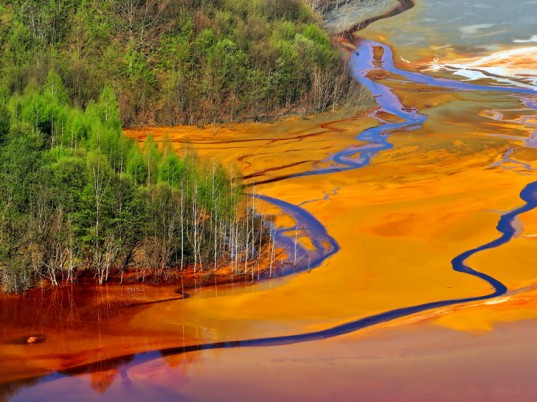 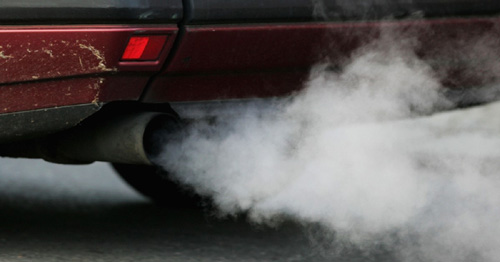 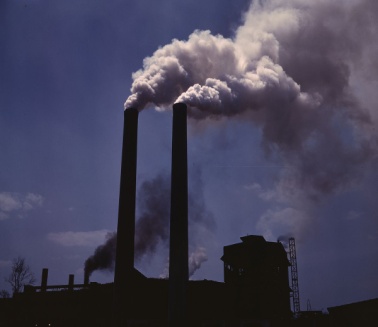 BACANJE SMECA (PLASTIKE)NA ULICU
Tuzno je to kako neki ljudi uopste ne vode racuna o prirodi,zivotinjama,vodama....Veliki procenat zivotinja je uginulo zbog smeca i plastike...Svake godine je sve veci broj....
Unistavanje suma
Zbog ilegalne sece godisnje nestane hiljade hektara suma..‚Drvece i biljke nam omogucavaju kiseonik a bez njih mi se razboljevamo...U poslednje vreme sume nisu kao pre...Nema svezeg vazduha,hlada,lepote....Ljudi  se bogate a ni neznaju sta cine.........
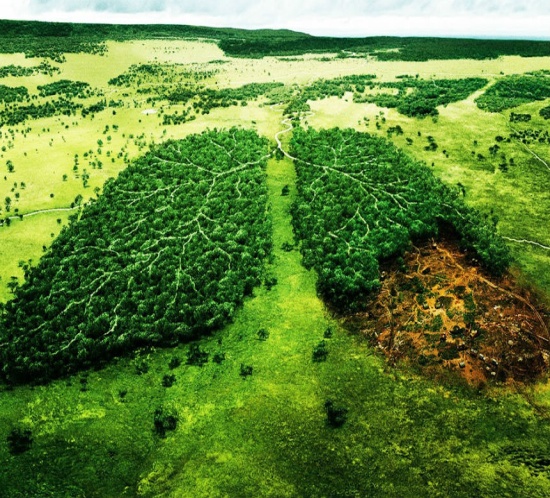 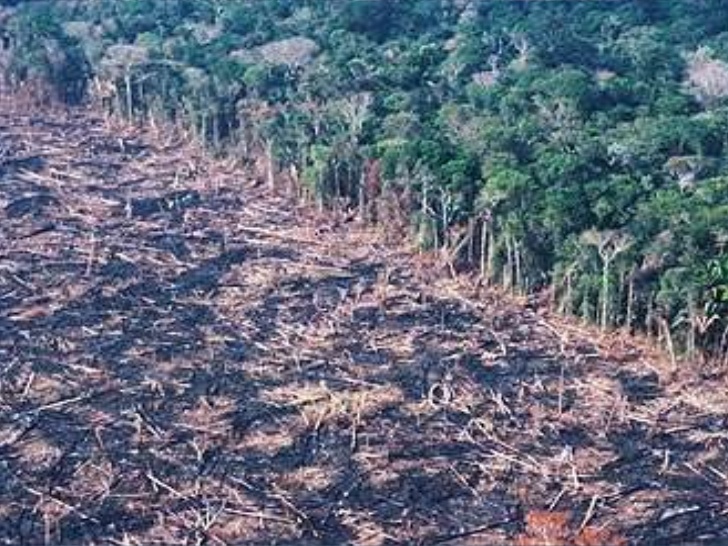 Kako zastiti prirodu
Ako smece bacamo u kantu,ne zagadjujemo vode...Polako ce svet krenuti na bolje..Ove godine su poceli radovi za aparat za procisnjenje voda...
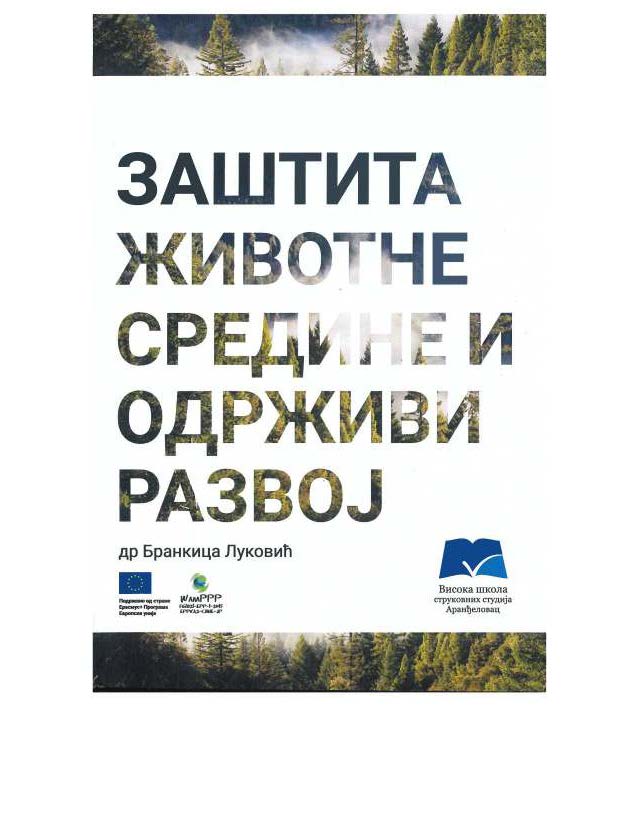 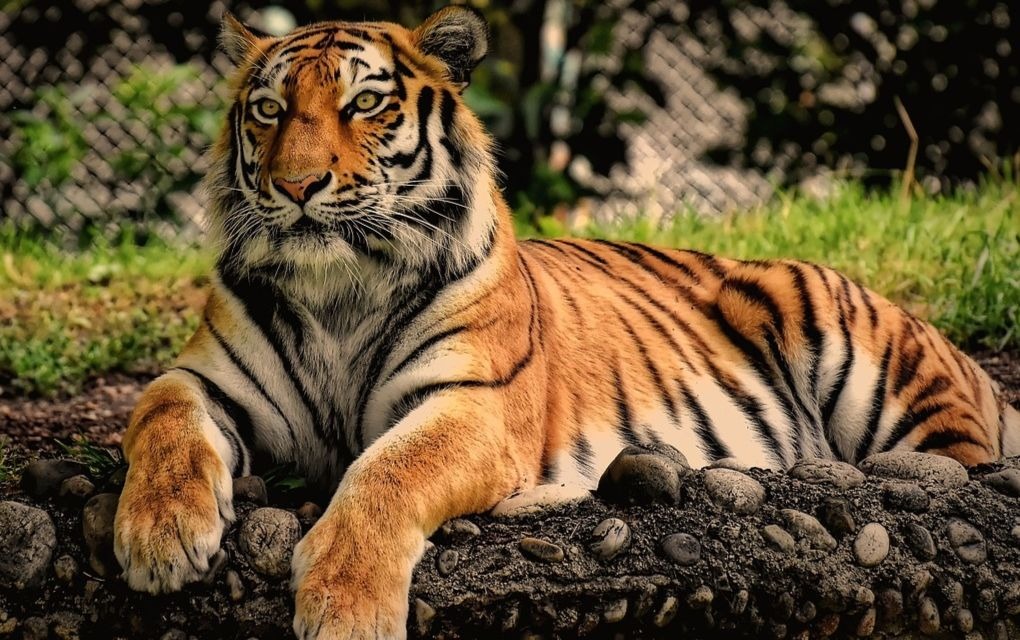 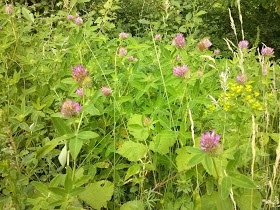